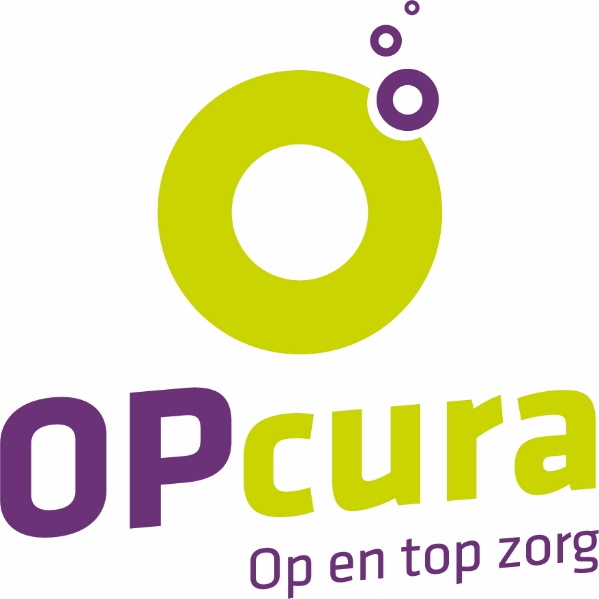 Lokaal dienstencentrum Den Hopstaak
OPcura w.v.
Februari 2024
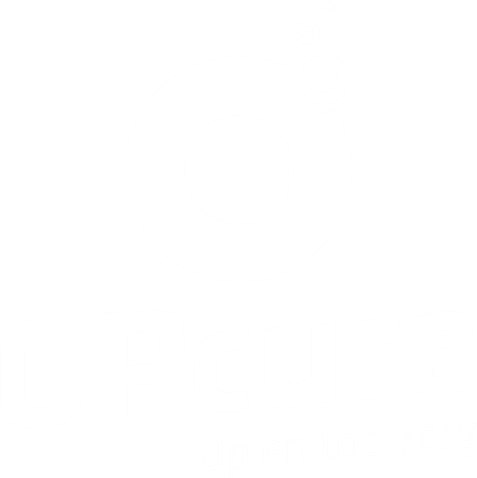 Situering en ontstaan
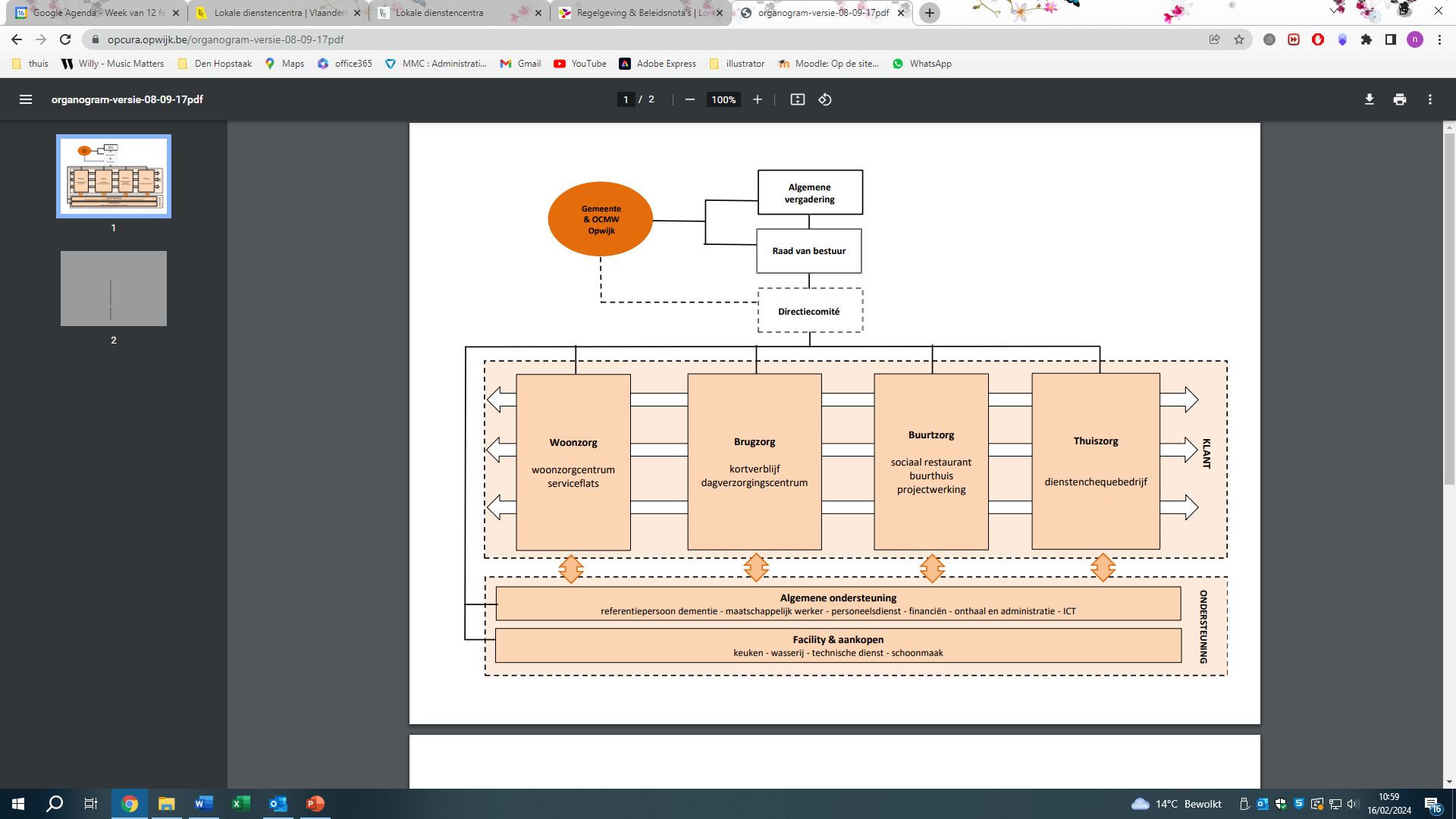 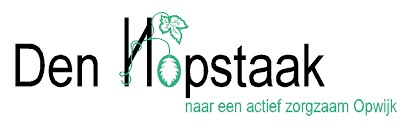 [Speaker Notes: De organisatiestructuur is opgebouwd rond vier klantgerichte pijlers:
Thuiszorg waarbij huishoudhulp via dienstencheques wordt verleend bij (kwetsbare) personen thuis en een vervoersdienst met vrijwilligers voor ouderen en personen met een beperkte mobiliteit. 
Buurtzorg met als doel het ondersteunen van kwetsbare ouderen of personen in de thuissituatie via het aanbieden van diensten op de zorgcampus of projecten rond buurtgerichte zorg.
Brugzorg waarbij ouderen tijdelijk zorg en dienstverlening wordt aangeboden o.a. met als doel de zorg voor de mantelzorger tijdelijk te verlichten. 
Woonzorg waarbij ouderen 24u op 24u op de zorgcampus wonen met veel of weinig zorgondersteuning. 

Buurtzorg is ontstaan vanuit activiteiten op dinsdag namiddag voor de SF en de buurt. En daaruit is het LDC ontstaan]
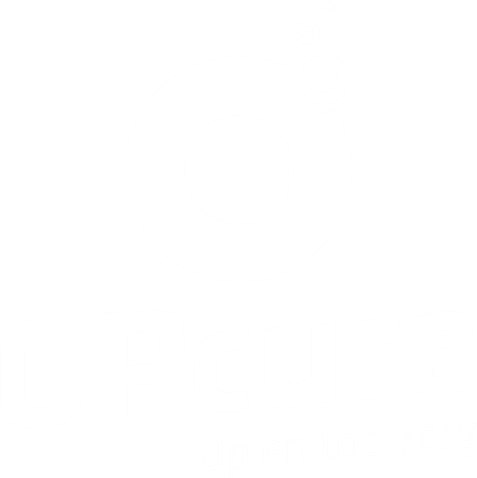 Wat is een Lokaal dienstencentrum
Verbindend 
Preventie
Laagdrempelig 
Doelgroep: ouderen, kwetsbare doelgroepen, mantelzorgers
De buurt  krachten uit de buurt
Min. 32 u per week
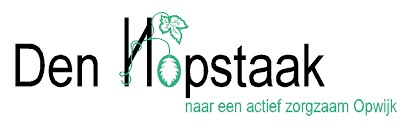 [Speaker Notes: Verbinden – ontmoeten – activiteiten als middel om ontmoeting mogelijk te maken

Preventie

Laagdrempelig: inschrijven vaak niet nodig, niet duur of gratis, zeer toegankelijk 

De buurt: verbindend, signaalfunctie, hulp aan elkaar

Den Hopstaak is meer dan 32 uur per week open. De cafetaria is dagelijks open als ontmoetingsplek: iets drinken, boek lezen, krant lezen, tv kijken, gebruik maken van computer met internet, anderen ontmoeten]
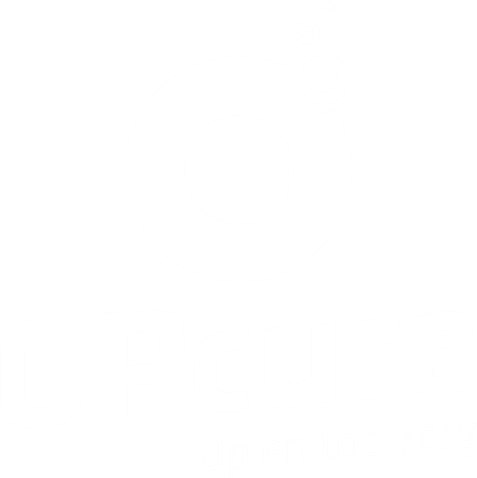 Personeel en vrijwilligers
Centrumleider 19 u
Logistiek medewerker 19 u
Samenwerking diensten zorgcampus
Grote poel vrijwilligers
Samenwerkingen
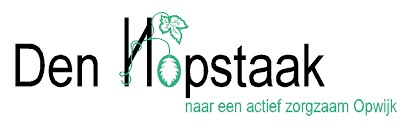 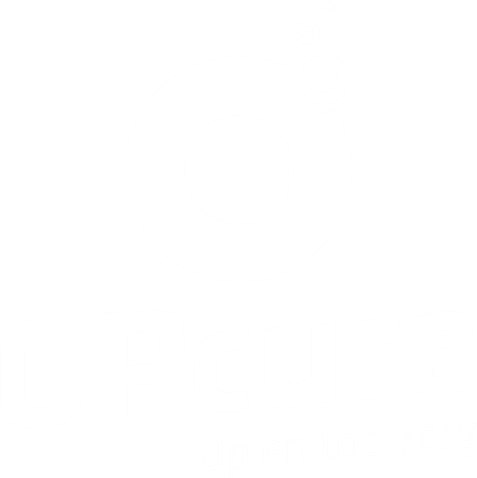 Aanbod
Preventie
Informatie
Recreatieve 
Ontmoeting
Mantelzorg
E-inclusie
Vervoersdienst – boodschappendienst
Zorg en welzijn 
Andere diensten
Buurtverbindende projecten
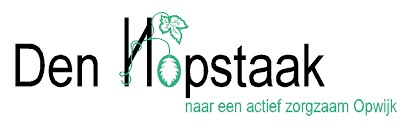 [Speaker Notes: Wij splitsen onze activiteiten op in volgende delen 

Het aanbod als middel om mensen zo lang mogelijk thuis te laten wonen]
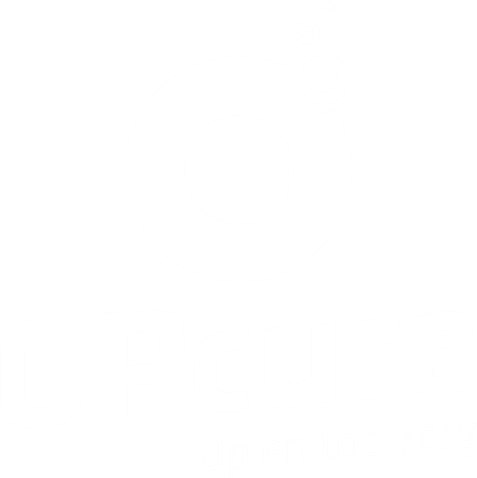 Preventieve activiteiten
Min. 1x per maand
Gratis
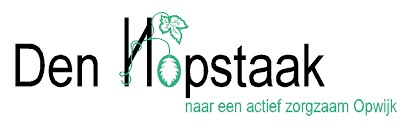 [Speaker Notes: Nog op het programma: wilsverklaring, betaalbare zorg, mondzorg, slaapproblemen, in mei een avond over rookstop en een reeks van rookstopsessies, Rust in je hoofd, dementie, …]
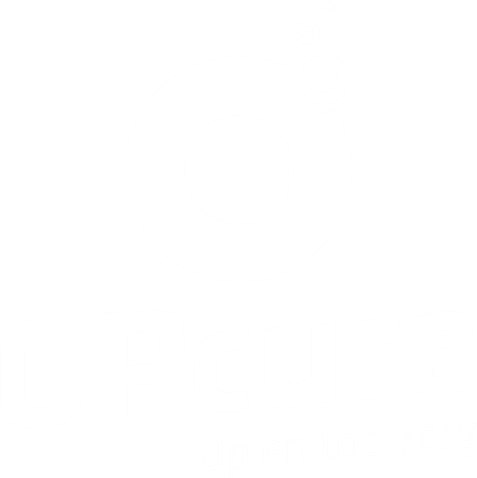 Informatieve activiteiten
Info, weetjes, lezingen
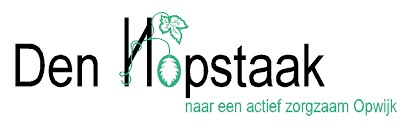 [Speaker Notes: Doorgaans ontspannen informatieve activiteiten. Interessante onderwerpen. Vaste bezoekers maar ook toevallige geïnteresseerden die zo hun weg naar ons vinden 
Tuinvogels, pater damiaan, kunst, ganzenbord over Parijs, natuurfotografie 
Soms dunne lijn met preventie (bv erfrecht)]
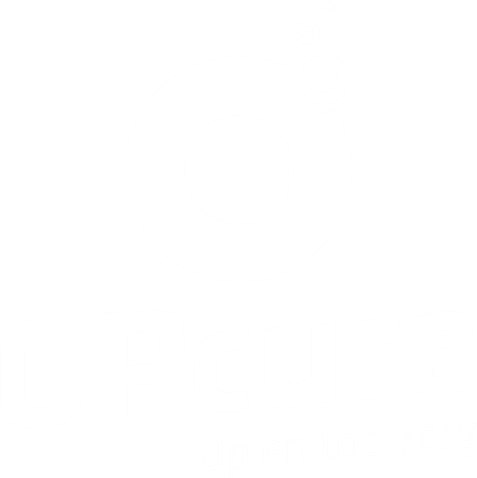 Recreatieve activiteiten
Wekelijks kaart –en rummikubnamiddag
Wekelijks stoelyoga
Handwerk in Den Hopsteek 
Dinsdag namiddag
Ruilbib
Wandeling 
2 x per maand postzegelclub
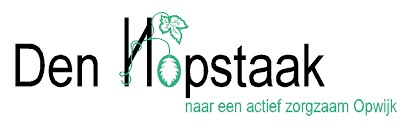 [Speaker Notes: Min 1 per maand 

Op dinsdag namiddag gezelschapsspellen, bingo, Kubb, petanque, bloemschikken, kerstkaarten maken, plantenterrarium]
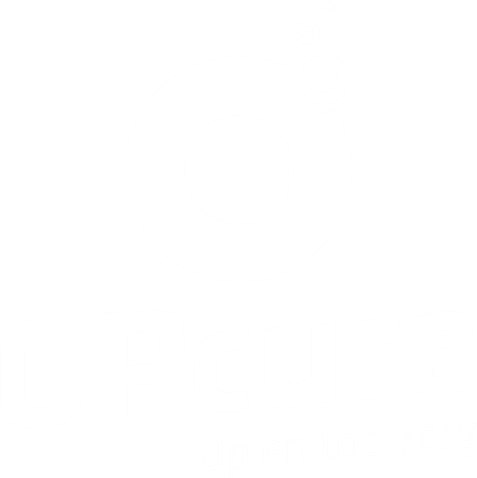 Ontmoeting
Eten, drinken, muziek 
Babbelnamiddag
Cafetaria 
Soiree in het LDC
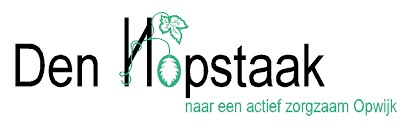 [Speaker Notes: Ontspanningsnamiddag met pannenkoeken, jukebox, smoutebollen, 
Babbelnamiddag met kletspotten of een andere methodiek 
Gewoon ontspannen babbelen
Cafetaria is 7 dagen open voor ontmoeting]
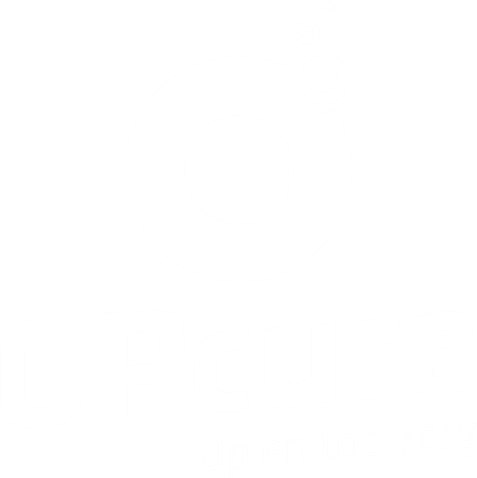 Mantelzorg
4 x per jaar praattafel mantelzorg
Dag van de Mantelzorger
Infopunt ouderen  
Sociaal restaurant
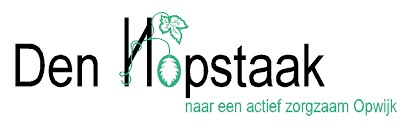 [Speaker Notes: Olv Sofie Moens

Dag van de Mantelzorger: mantelzorgers in de bloemetjes zetten 

Infopunt ouderen: doorverwijzing, luisterend oor]
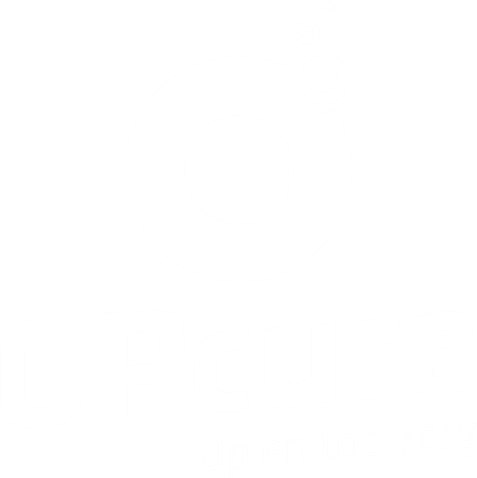 E-inclusie
Smart café 
Digidokter
Andere vragen? Infopunt ouderen
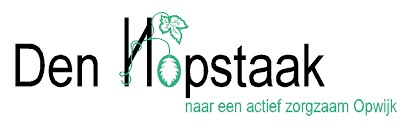 [Speaker Notes: Olv Sofie Moens

Dag van de Mantelzorger: mantelzorgers in de bloemetjes zetten]
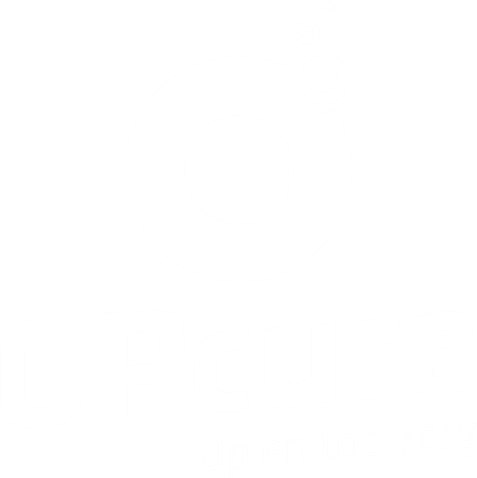 Vervoer
Vervoersdienst OPcura: Mpact centrale
Boodschappendienst 

Vrijwilligers: eigen wagen, wagen Opcura, rolstoelbus volgens beschikbaarheid 

 Andere vervoersvragen? Infopunt ouderen
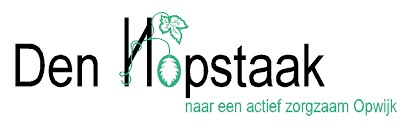 [Speaker Notes: Olv Sofie Moens

Dag van de Mantelzorger: mantelzorgers in de bloemetjes zetten]
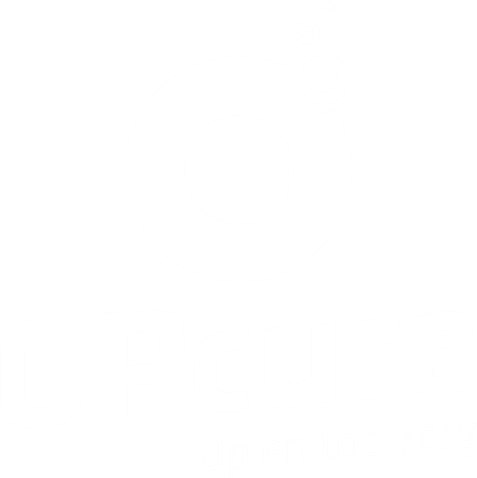 Zorg en welzijn
Diabetespreventie HELA: podoloog
Werkgroep Verder
Laagdrempelige psychologische ondersteuning binnen de conventie
De Hoofdzorg 	 ELP 
Sofie Moens 		 Gespecialiseerde hulp rond rouw, oncologie, 
			      verlies, palliatieve zorg en zingeving
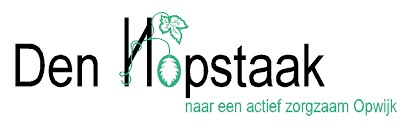 [Speaker Notes: Olv Sofie Moens

Dag van de Mantelzorger: mantelzorgers in de bloemetjes zetten]
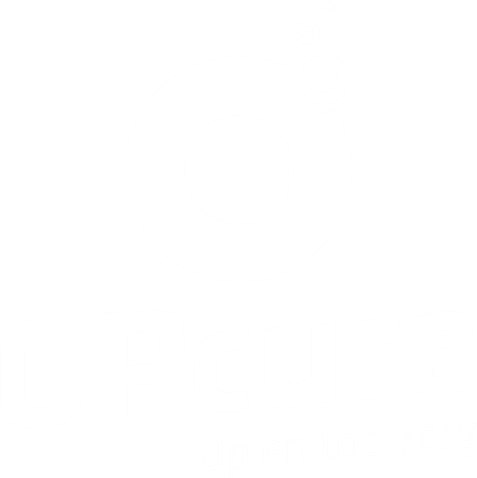 Buurtverbindende projecten
Krasse buurt 
Samen Ster(k)
Ruilbib – plantenruilkastje
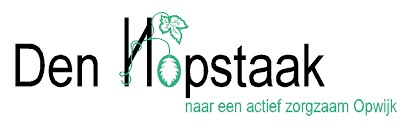 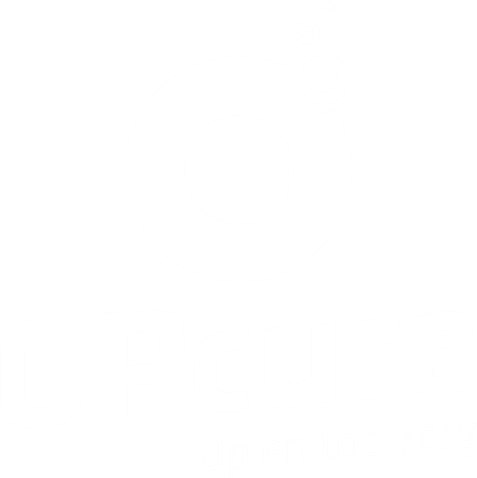 Andere diensten
Sociaal restaurant 
Infopunt ouderen
Bad met tillift 
Wasserette
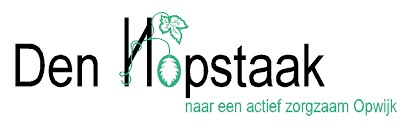